NAVODILO ZA UPORABO PP:
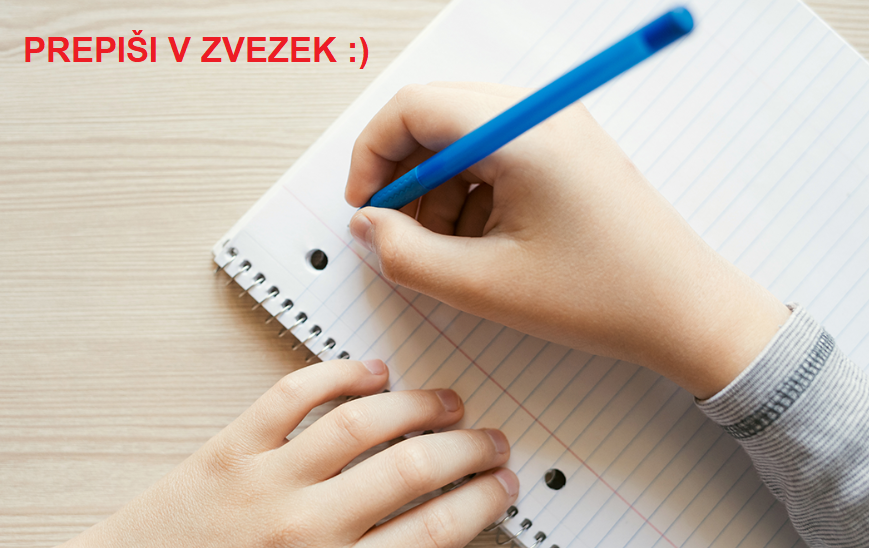 Vsebino drsnice, na kateri je 
    v desnem zgornjem kotu 
    fotografija (glej desno), 
    prepiši v celoti v zvezek.

2. Želim ti uspešno delo! 
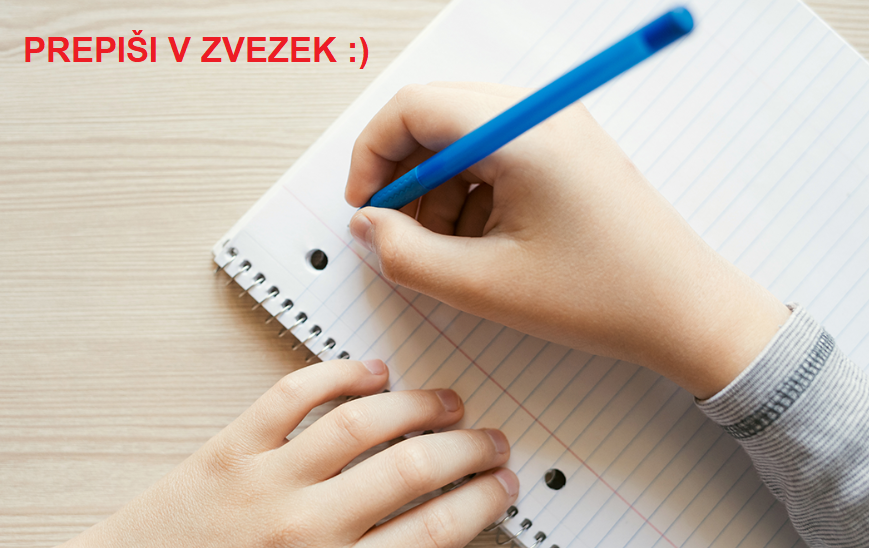 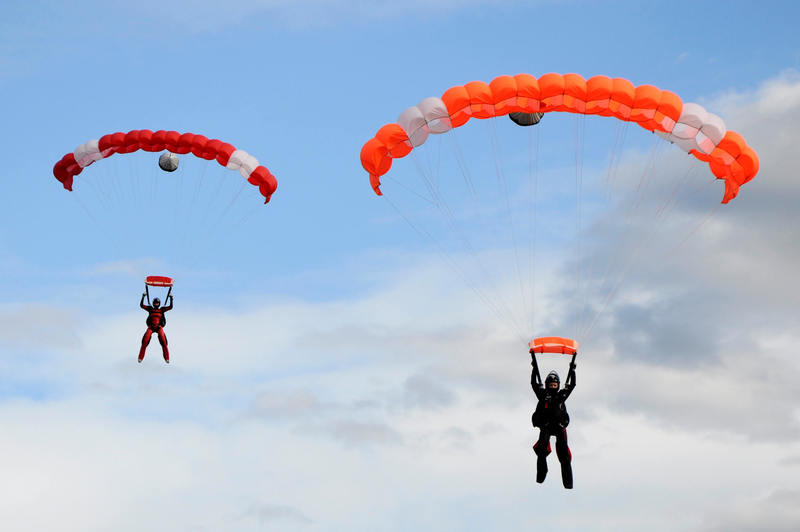 UPOR
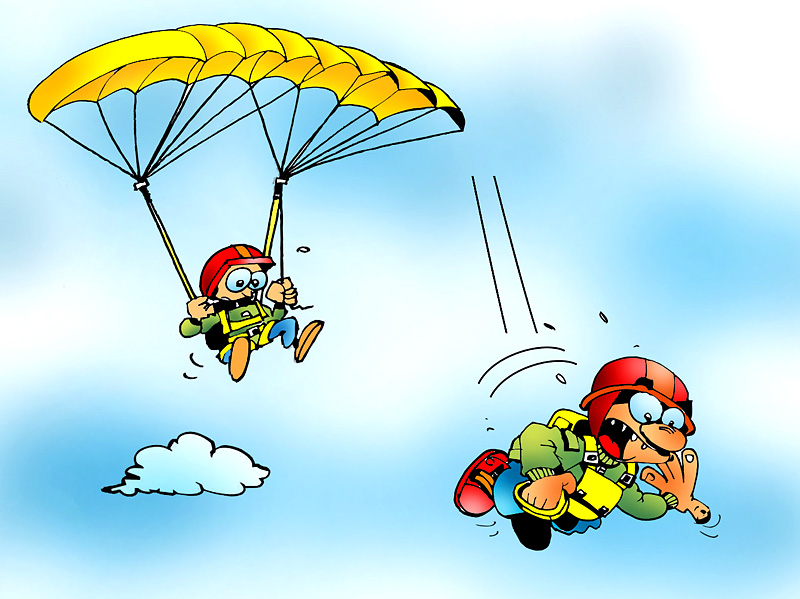 Poskus: Padanje sponk za papir v zraku, vodi in olju
https://www.youtube.com/watch?v=4Ae-LYx8r8s
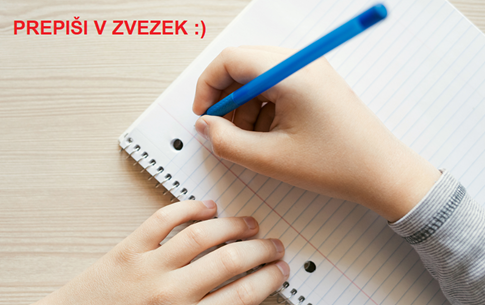 Poskus: Padanje sponk za papir v zraku, vodi in olju
Ugotovitve: 
Sponka pada najhitreje skozi zrak in najpočasneje skozi olje. 

Silo, ki zavira sponko pri padanju skozi tekočino, imenujemo SILA UPORA.
Razmisli…
Kako vpliva upor na gibanje telesa? 

Kakšna je smer sile upora? 

Kako je sila upora  porazdeljena? 

Kako sila upora deluje?
SILA UPORA deluje med gibajočim trdnim telesom in tekočino (kapljevina – npr. voda ali plin – npr. zrak).
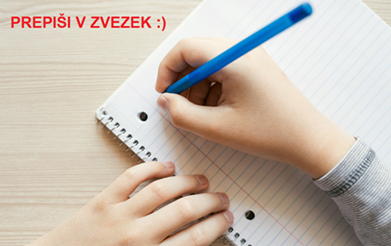 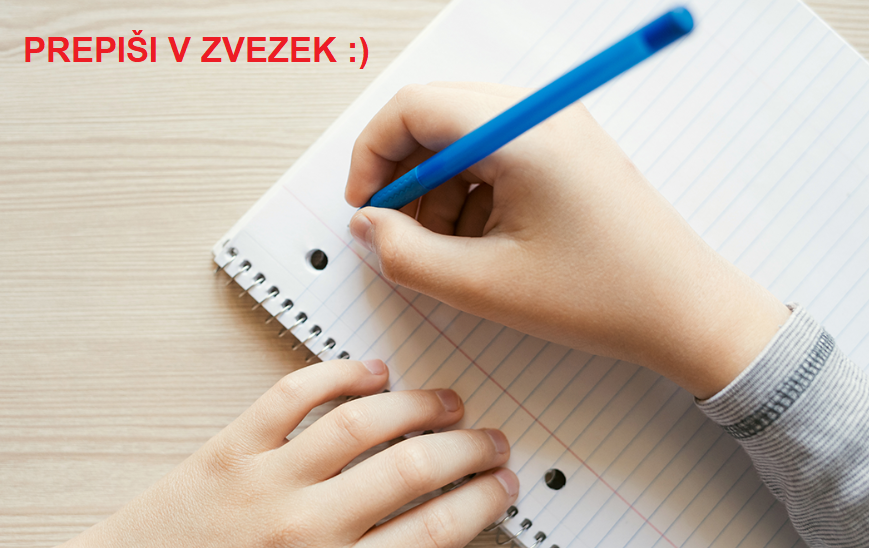 Velikost sile upora je  odvisna:	- od vrste tekočine POJASNILO: Bolj kot je snov viskozna, večja je sila upora	- hitrosti telesaPOJASNILO: Večja hitrost, večja sila upora	- oblike  in velikosti telesa(velikost prečnega preseka)POJASNILO: Večja površina, večji upor.
UPOR
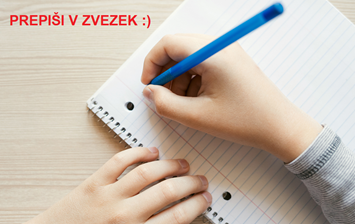 AERODINAMIČNA OBLIKA
HIDRODINAMIČNA OBLIKA
AERODINAMIČNA OBLIKA
(majhen zračni upor)
HIDRODINAMIČNA OBLIKA
(majhen vodni upor)
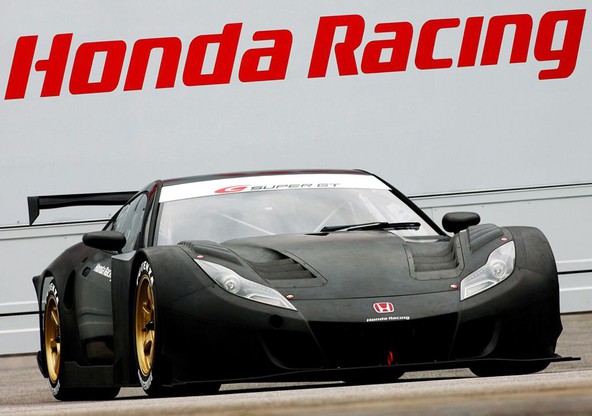 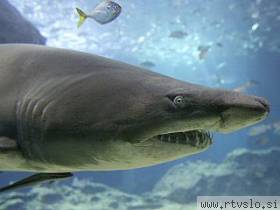 Poskus: Kako je sila upora odvisna od oblike telesa in hitrosti
https://eucbeniki.sio.si/fizika8/156/index4.html
Kako povečati upor?
Veslo je proti koncu razširjeno, tako je površina s katero odrivamo vodo večja, s čimer je tudi večji upor.
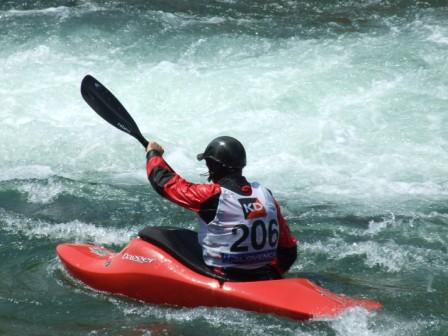 Kako zmanjšati upor?
Hitri vlaki so oblikovani tako, da je upor zraka čim manjši – imajo aerodinamično obliko.
Kdaj želimo upor povečati ali zmanjšati?
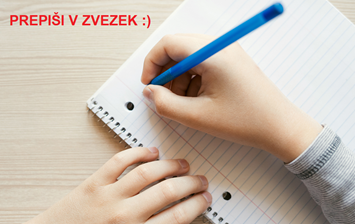